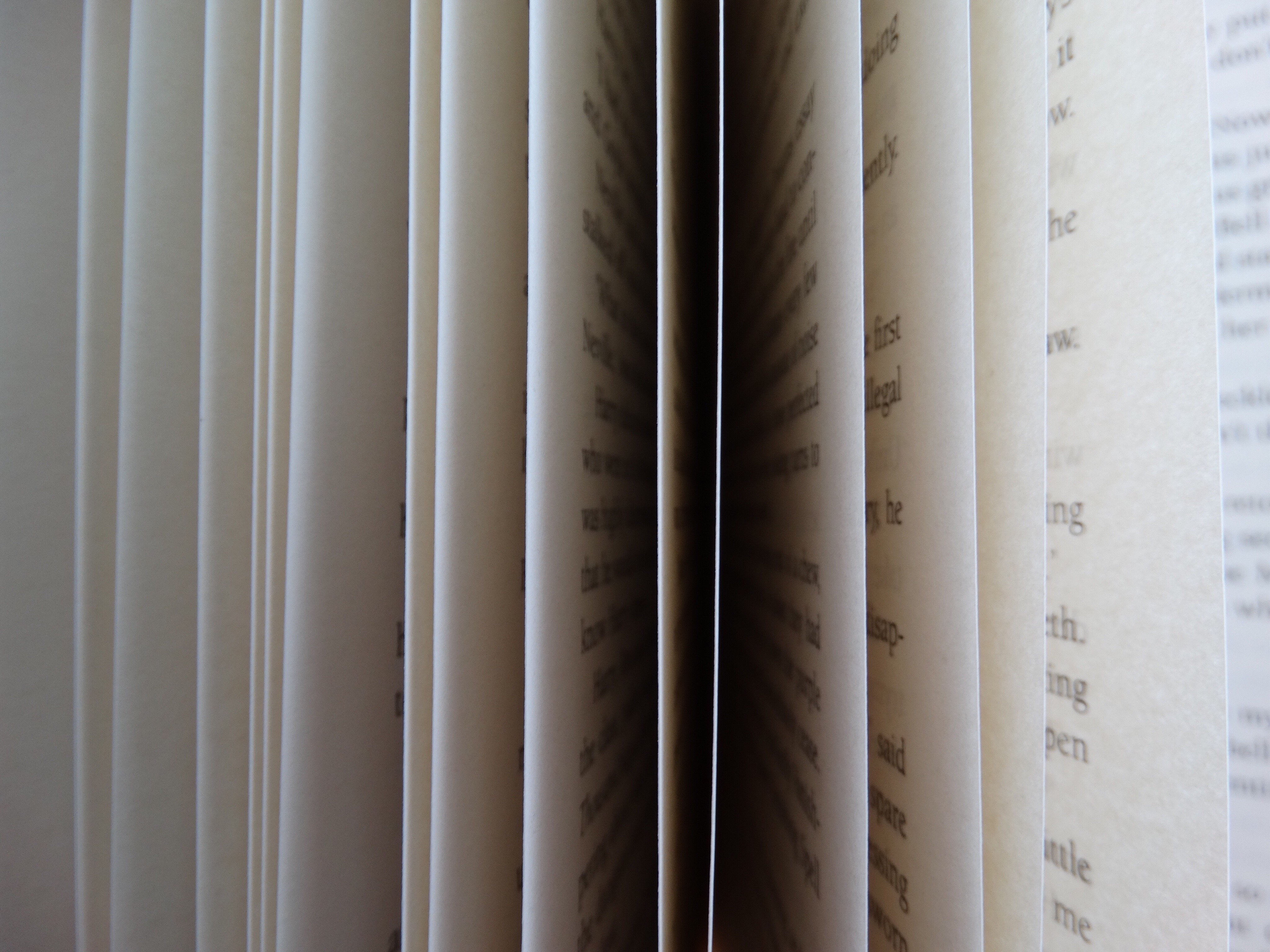 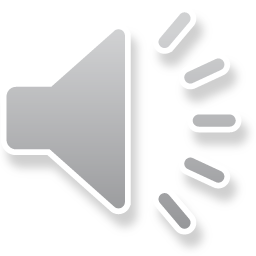 Teaching Development and Language Enhancement Grant for 2016 – 19:Exemplary Teachers in Action – Documenting the teaching practice of teachers receiving the CUHK University Education Award
Principal Supervisor: Prof. CHUN Ka Wai, Cecilia
Co-supervisors: CHAN Hoi Zhi, Mavis
LEE Chi Ho, Jack
Centre for Learning Enhancement And Research (CLEAR)
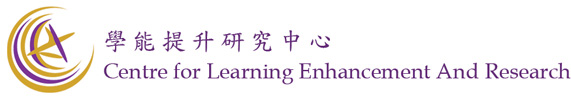 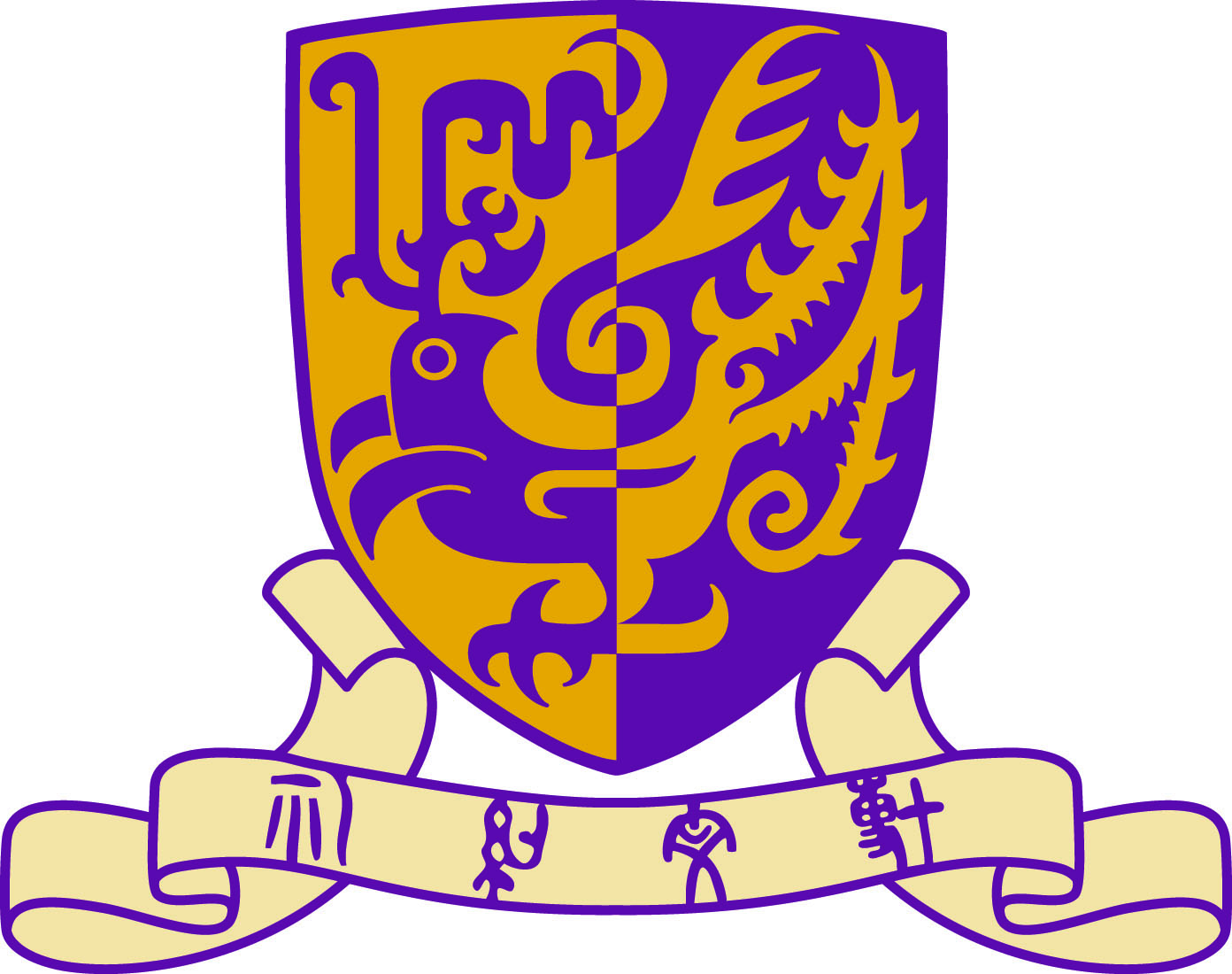 Project Themes
Project Objectives
Activities, Processes and Outcomes
Activities, Processes and Outcomes
Activities, Processes and Outcomes
Deliverables
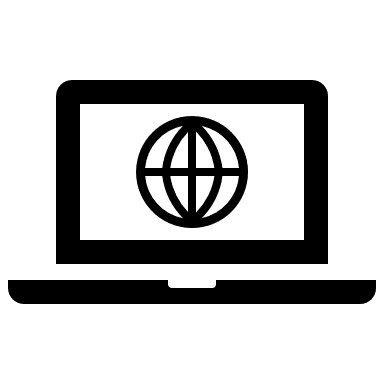 Online platform housing the teaching cases
Indicators of the project’s successfulness in enhancing professional development for CUHK teachers and promoting teaching excellence
Evaluation and Reflection
Dissemination and Sharing of good practices
Sustainability
Acknowledgement
The Teaching Development and Language Enhancement Grant 
(2016-19)
The Chinese University of Hong Kong